Задача, конечно, не слишком простая:Играя учить и учиться играя.Но если с учебой сложить развлеченье,То праздником станет любое ученье!
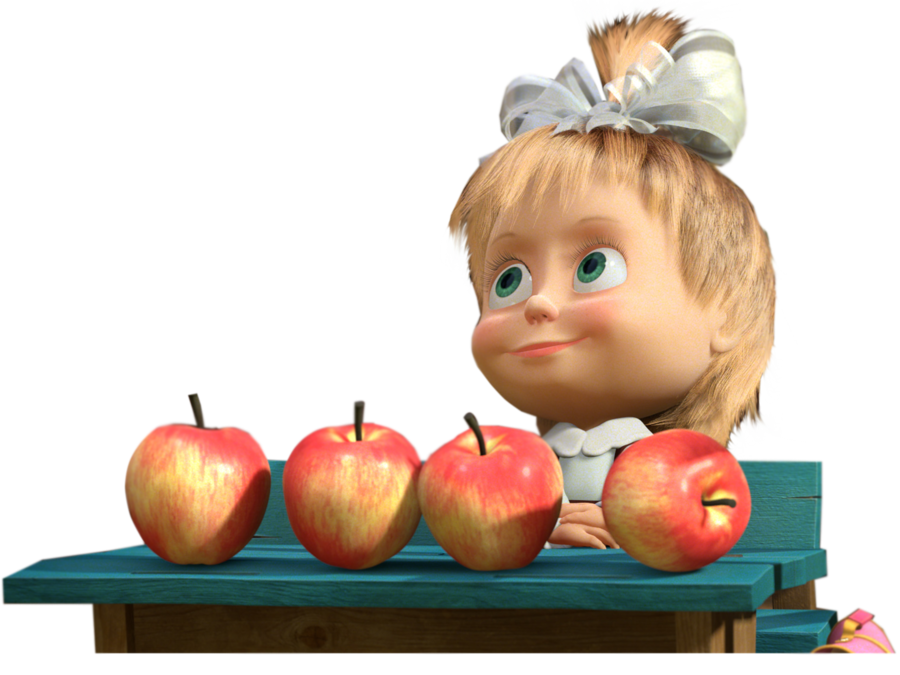 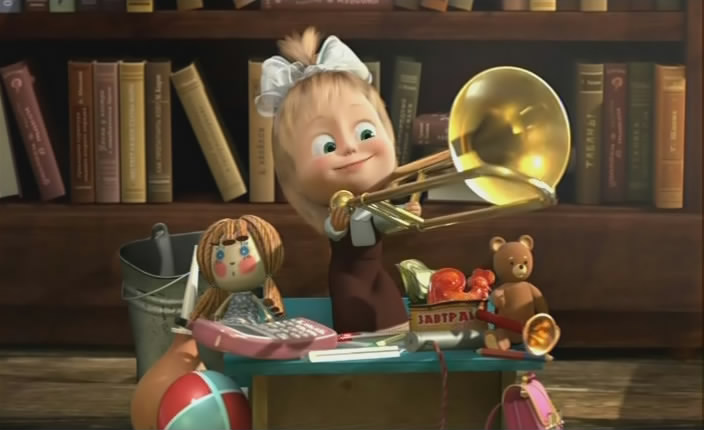 Тема урока: Создание проекта: «Убранство избы». Изготовление изделия « Русская печка»
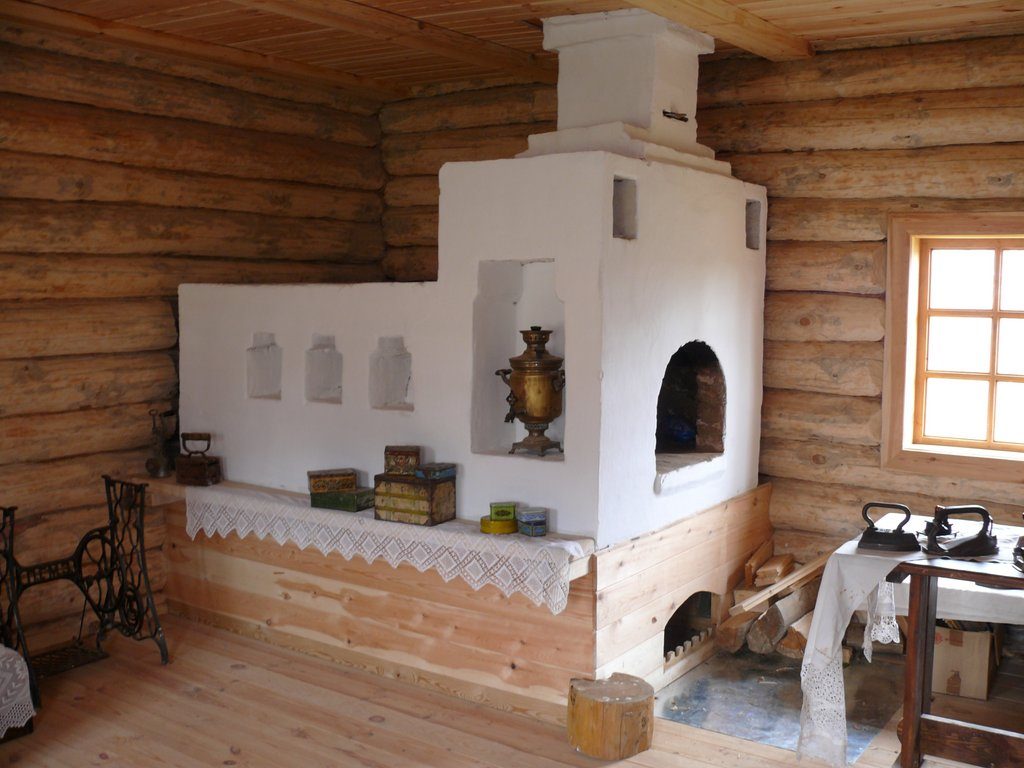 Печник – специалист по кладке, установке и ремонту печи.
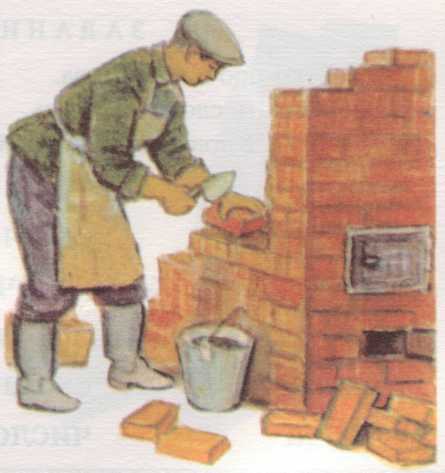 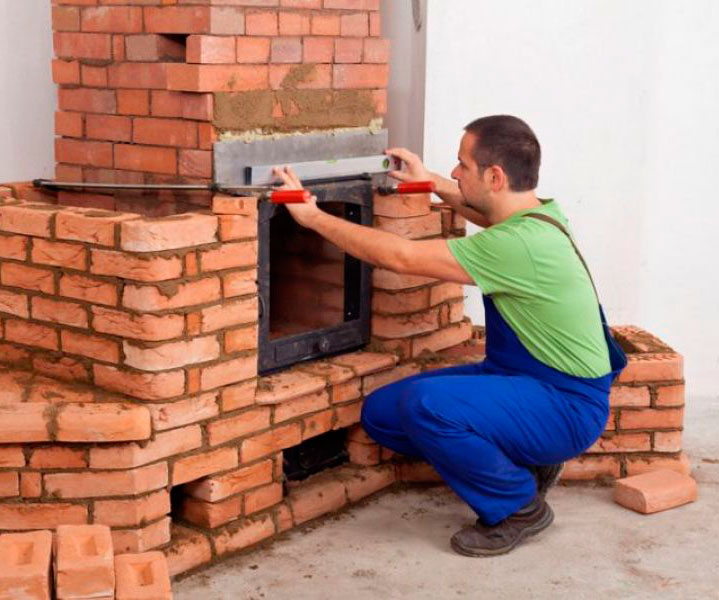 « В каких русских народных сказках встречается печка?»
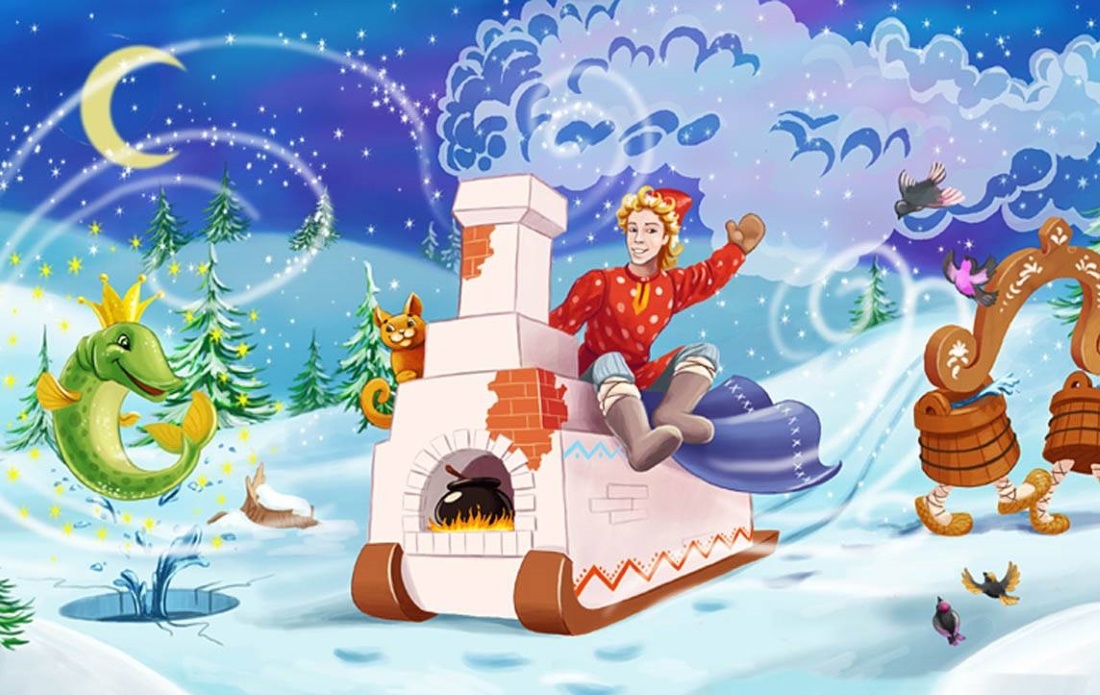 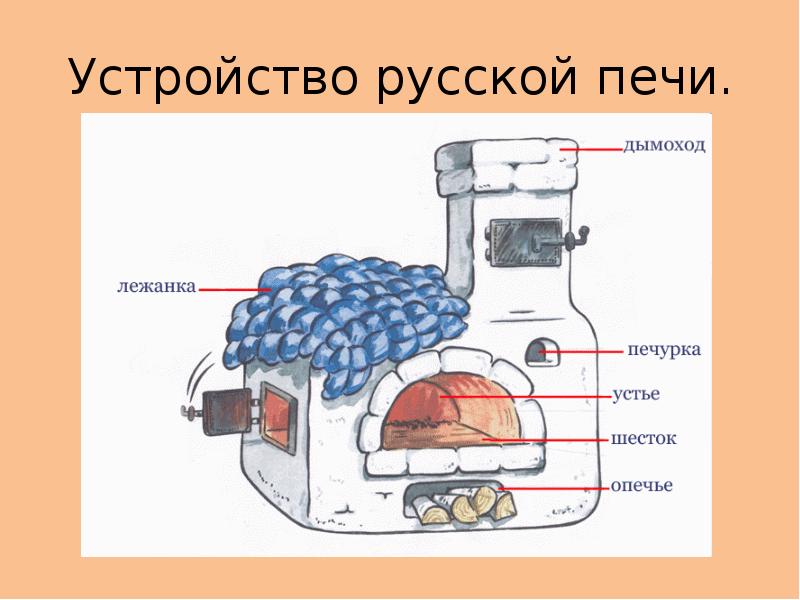 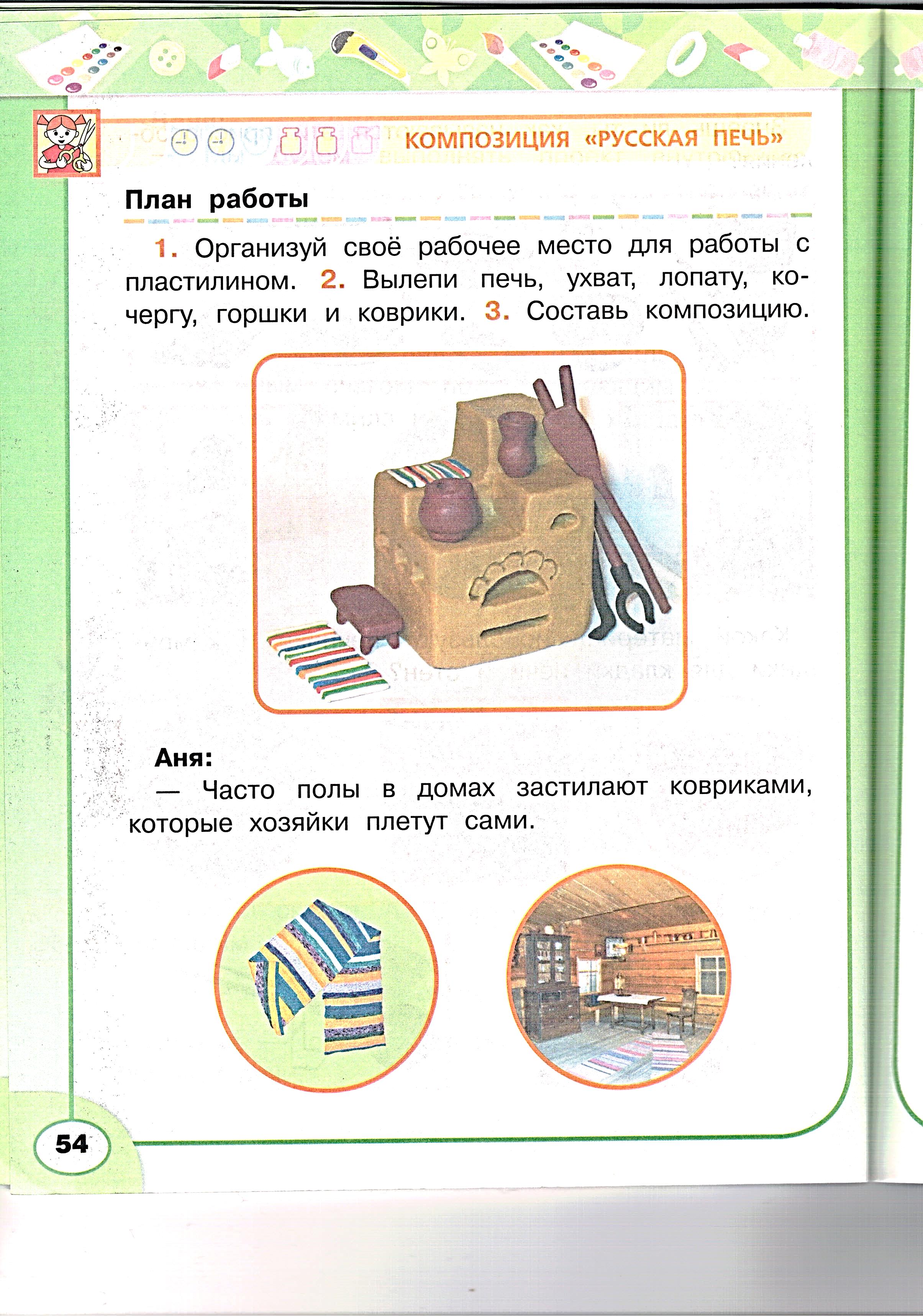 Русская печь – «душа» избы.
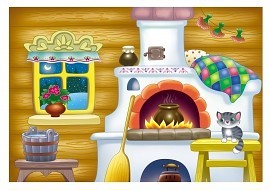 Спасибо за урок!